On a Generic Uncertainty ModelforPosition Information
Ralph Lange, Harald Weinschrott, Lars Geiger, André Blessing,Frank Dürr, Kurt Rothermel, Hinrich Schütze
Collaborative Research Center 627 “Nexus”Universität Stuttgart, Germany
Motivation
Importance of position as context information
Variety of application scenarios
Primary context

Position information is subject to uncertainties
Sensing limitations/errors, update protocols, …
Variety of specific uncertainty models

 How to process position information from  different sources uncertainty-aware?
50%
2
Overview
Problem statement

Survey of specific uncertainty models
Classification

Generic uncertainty model
Generic uncertainty-aware query interface
Implementation

Related Work
Summary
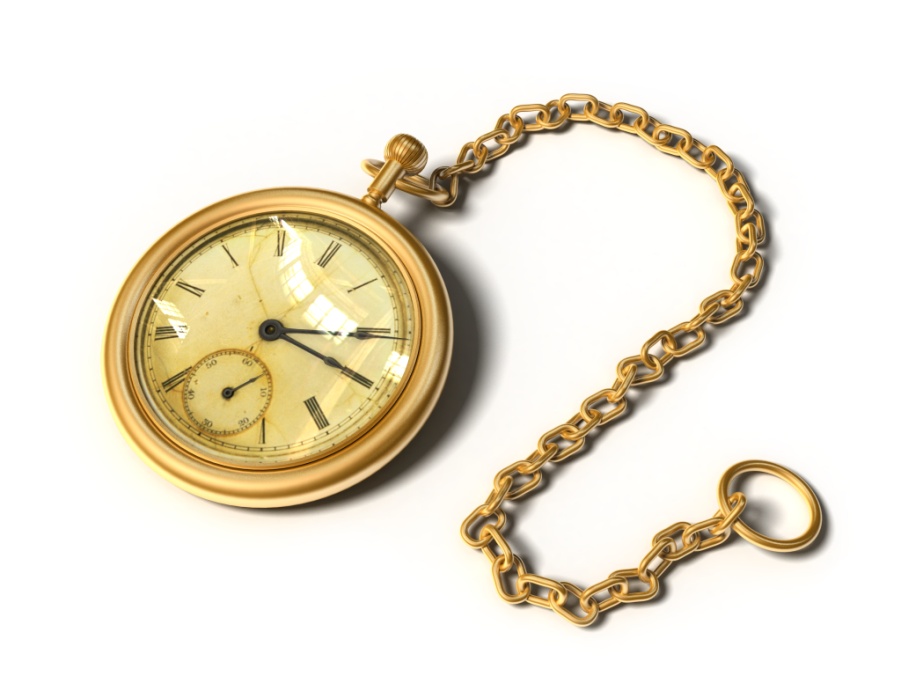 3
[Speaker Notes: Pocket watch from Microsoft Cliparts.]
Problem Statement
Extended query interface based on ageneric uncertainty model to enablesource-independent …
  … but uncertainty-aware processing
App1
App2
App3
DB
1.	Requirements to generic uncertainty model
Generality, expressiveness, and directness
2.	Requirements to extended query interface
Immediacy, comprehensiveness, and generality
4
[Speaker Notes: 1. Requirements to uncertainty model
  Generality: Applicable to all specific uncertainty models.
  Expressiveness: Support for specific models without loss of information.
  Directness: Simplicity for implementation with specific inaccuracy models.
2. Requirements to extended query interface
  Immediacy: Query interface should immediately build upon uncertainty model to minimize computational effort.
  Comprehensive: Query interface should (enable to) exploit all information on uncertainty.
  Generality: Query interface should provide prevalent spatial query types such as position query and range query.]
Survey of Existing Uncertainty Models
Uncertainty models of positioning technologies
Triangulation and -lateration (e.g., GPS, ultrasonic-based)
Complete pdf, mostly normal distribution
May be estimated by Dilution of Precision (DOP)

Scene analysis (e.g., WiFi, camera-based)
Center point and one or more quantiles

Proximity (e.g., IR-beacons, RFID)
Sensing range given as geometric areadepending on setup
50%
90%
5
Survey of Existing Uncertainty Models (2)
Uncertainty models in update protocols
Dead reckoning and remote trajectory simplification
Trade communication cost off against accuracy
Known and actual position do not deviateby more than accuracy bound ε

Uncertainty models for fusion and interpolation
Bayes filters, possibly based on grid
Fusion with multi-area probabilities
Lense-based interpolation
ε
t1
vmax(t'-t0)
t'
t0
6
Classification of Specific Uncertainty Models
Notation and assumptions
ai,t ∈ ℝ² denotes the actual position of a point-shaped object Oi at time t
si,t denotes the uncertain position at time t

1.	pdf-based models
si,t : ℝ² → [0, ∞)
2. Shape-based models
si,t = {(A1,p1), (A2,p2), …}
	where Ai ⊆ ℝ² and pi ∈ [0,1]
3. Exact model (si,t = ai,t)
Position
Exact/Accurate
Uncertain
pdf-based
Shape-based
Normal
Uniform
…
Circle
Lense
…
7
Generic Uncertainty Model
All three classes provide probabilistic information

All classes allow for mapping from one or more shapes A ⊆ ℝ² to cumulative probabilities p
si,t: P(ℝ²) → [0,1], thus si,t(A) = P[A] = p 
 Partial spatial distribution function (PSDF)
PSDF even is complete for pdf-based models

Given any shape AQ, the PSDF allows for derivingestimates: 0 ≤ plower ≤ si,t(AQ) ≤ pupper ≤ 1
AQ
10%
pdf-based
Shape-based
50%
30%
10%
Exact
8
[Speaker Notes: In bottom right example plower = 50% and pupper=95%]
Uncertainty-aware Query Interface
Approach: Extend query types to account for PSDF-based uncertainties
Prevalent types: position, inside, range, distance, and next-neighbor query

PSDF map from shapes to probabilities
 What about the inverse?

Defined point ci,t for object Oi at time t
Inherently given with most specific uncertainty models
Unambiguous mapping ĉi,t : [0,1] → P(ℝ²)
ĉi,t(p) = AC, circle with minimum radius and center ci,t such that si,t(AC) ≥ p
80%
50%
10%
50%
ci,t
30%
10%
9
Uncertainty-aware Query Types
Position query
Expects probability p besides Oi and t
Signature:   PQ (Oi, t, p) → (A, ĉi,t(p), plower)
	… where A := ĉi,t(p) ⋂ A1i,t and si,t(A) ≥ plower ≥ p

Inside query
Based on three-valued logic derived from two bounds pfalse < ptrue
Signature:   IQ (Oi, t, AQ, ptrue, pfalse) → ({true, maybe, false})
Estimates plower ≤ si,t(AQ) ≤ pupper to test whether plower ≥ ptrue or pupper ≤ pfalse 
Range query by multiple inside queries on set {O1, …, On}
AQ
10%
50%
30%
10%
10
Uncertainty-aware Query Types (2)
Distance query
Based on possible distances between results from position queries
Signature:   DQ (Oi, Oj, t, p) → (dmin, dmax)
Distances between ĉi,t(p) ⋂ A1i,t  and ĉj,t(p) ⋂ A1i,t

Nearest-neighbor query
Based on distance queries
Signature:   NNQ (Oi, t, p) → (Oj, dmin,j, dmax,j)*
Result set contains all Oj where min(dmax,1, dmax,2, …) = δ ≥ dmin,j
 Set of all possible nearest neighbors with respect to possible positions given by p
dmin
dmax
11
Implementing the Query Interface
Exemplary discussion for three prevalent existing uncertainty models
For actual implementations OGC feature types or similar may be used

GPS – completely defined normal distribution function
Position query: Solve			      for r

Inside query: Integrate pdf over queried range AQ

Interpolation with lenses
Position query: Returns lense-shaped area
Inside query: true if lense completely in AQ; false if completely outside AQ
AQ
12
Implementing the Query Interface (2)
Grid-based fusion
Uncertain position is set of cells with associated probabilities
Can be stored as 2D table of probability values
Defined point is not directly given 
1. Center of most probable cell
2. Centroid
Position query: Circular expansion until probability sum ≥ p
Inside query: Add up probabilities of cells completely inside AQ to plower	… and then add further cells intersecting AQ up to pupper
Return true, false, or maybe depending on whether plower ≥ ptrue or pupper ≤ pfalse
AQ
ci,t
13
Related Work
Variety of technology-specific uncertainty models for position information
See survey above

Models for uncertain spatial data in general – not only position
Egg-Yolk, fuzzy sets, …
 Do not aim at a generic approach integrating existing uncertainty models

Several algorithms for uncertainty-aware processing of spatial queries
Inside, range, and next-neighbor queries allowing for tolerance regions
E.g., MAY/MUST semantics – a special case of plower and pupper
 Compatible with the proposed generic uncertainty model
14
Summary
Unified approach for uncertainty-aware position information processing
Identified fundamental classes of specific uncertainty models
Generic uncertainty model based on partial spatial distribution functions
Extended query interface for prevalent spatial query types


Expressiveness: Factors in specific uncertainty models very well
 … as it just defines an interface to be implemented
But likewise considers possible absence of complete pdf

Next steps: Inside queries with uncertain ranges and objects with extent
ε
15
Thank youfor your attention!
Ralph Lange
	Institute of Parallel and Distributed Systems (IPVS)Universität Stuttgart
	Universitätsstraße 38 · 70569 Stuttgart · Germanyralph.lange@ipvs.uni-stuttgart.de · www.ipvs.uni-stuttgart.de
16